Bits, Bytes, and IntegersComputer architecture and ORganization
Today: Bits, Bytes, and Integers
Representing information as bits
Bit-level manipulations
Integers
Representation: unsigned and signed
Conversion, casting
Expanding, truncating
Addition, negation, multiplication, shifting
Making ints from bytes
Summary
10
11
12
13
14
15
0000
0001
0010
0011
0100
0101
0110
0111
1000
1001
1010
1011
1100
1101
1110
1111
0
0
1
1
2
2
3
3
4
4
5
5
6
6
7
7
8
8
9
9
A
B
C
D
E
F
Decimal
Binary
Hex
Encoding Byte Values
Byte = 8 bits
Binary 000000002 to 111111112
Decimal: 010 to 25510
Hexadecimal 0016 to FF16
Base 16 number representation
Use characters ‘0’ to ‘9’ and ‘A’ to ‘F’
Write FA1D37B16 in C as
0xFA1D37B
0xfa1d37b
Boolean Algebra
Developed by George Boole in 19th Century
Algebraic representation of logic
Encode “True” as 1 and “False” as 0
Or
 A|B = 1 when either A=1 or B=1
And
 A&B = 1 when both A=1 and B=1
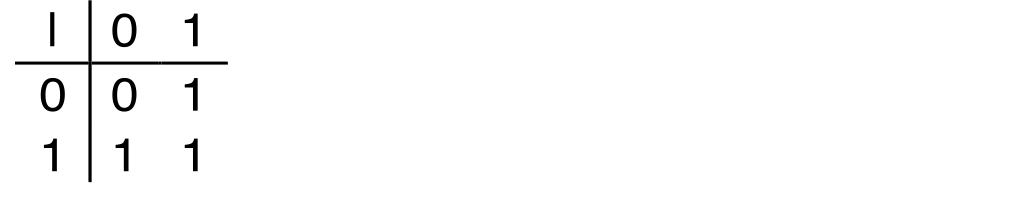 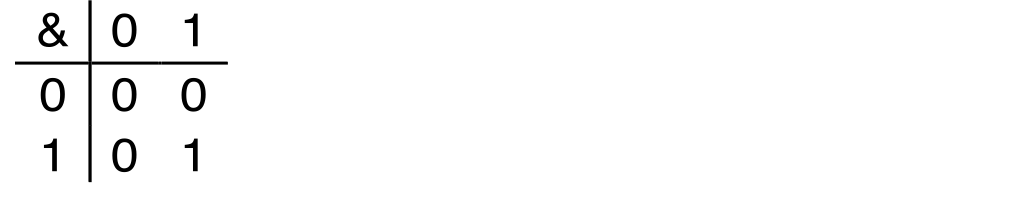 Not
 ~A = 1 when A=0
Exclusive-Or (Xor)
 A^B = 1 when either A=1 or B=1, but not both
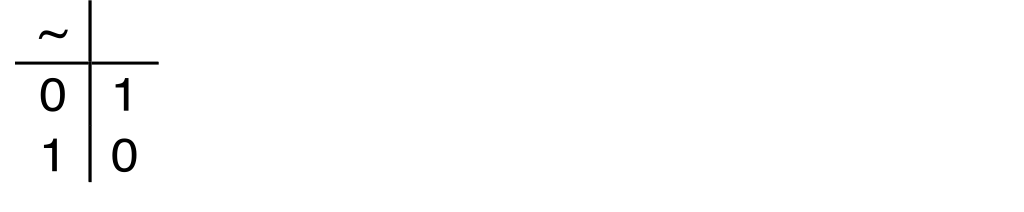 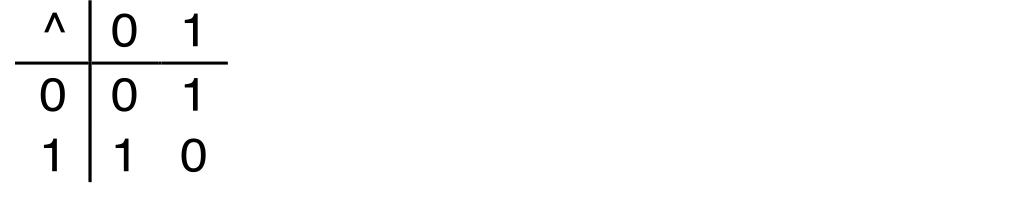 General Boolean Algebras
Operate on Bit Vectors
Operations applied bitwise



All of the Properties of Boolean Algebra Apply
01101001
& 01010101
  01000001
01101001
| 01010101
  01111101
01101001
^ 01010101
  00111100
~ 01010101
  10101010
01000001
01111101
00111100
10101010
Bit-Level Operations in C
Operations &,  |,  ~,  ^ Available in C
Apply to any “integral” data type
long, int, short, char, unsigned
View arguments as bit vectors
Arguments applied bit-wise
Examples (Char data type [1 byte])
In gdb, p/t 0xE prints 1110
~0x41 → 0xBE
~010000012 → 101111102
~0x00 → 0xFF
~000000002 → 111111112
0x69 & 0x55 →  0x41
011010012 & 010101012 → 010000012
0x69 | 0x55 → 0x7D
011010012 | 010101012 → 011111012
Representing & Manipulating Sets
Representation
Width w bit vector represents subsets of {0, …, w–1}
aj = 1 if j  ∈ A

 01101001	{ 0, 3, 5, 6 }
 76543210
MSB        Least significant bit (LSB)

 01010101	{ 0, 2, 4, 6 }
 76543210
Operations
&    Intersection		01000001	{ 0, 6 }
|     Union			01111101	{ 0, 2, 3, 4, 5, 6 }
^	    Symmetric difference	00111100	{ 2, 3, 4, 5 }
~	    Complement		10101010	{ 1, 3, 5, 7 }
Contrast: Logic Operations in C
Contrast to Logical Operators
&&, ||, !
View 0 as “False”
Anything nonzero as “True”
Always return 0 or 1
Short circuit
Examples (char data type)
!0x41 →  0x00
!0x00 →  0x01
!!0x41 →  0x01
0x69 && 0x55 →  0x01
0x69 || 0x55 →  0x01
p && *p 	(avoids null pointer access)
Argument x
Argument x
Arith. >> 2
Arith. >> 2
Log. >> 2
Log. >> 2
01100010
00010000
00011000
00011000
10100010
00010000
00101000
11101000
00010000
00010000
00011000
00011000
00011000
00011000
00010000
00101000
11101000
00010000
00101000
11101000
<< 3
<< 3
Shift Operations
Left Shift: 	x << y
Shift bit-vector x left y positions
Throw away extra bits on left
Fill with 0’s on right
Right Shift: 	x >> y
Shift bit-vector x right y positions
Throw away extra bits on right
Logical shift
Fill with 0’s on left
Arithmetic shift
Replicate most significant bit on left
Undefined Behavior
Shift amount < 0 or ≥ word size
Today: Bits, Bytes, and Integers
Representing information as bits
Bit-level manipulations
Integers
Representation: unsigned and signed
Conversion, casting
Expanding, truncating
Addition, negation, multiplication, shifting
Making ints from bytes
Summary
Data Representations
How to encode unsigned integers?
Just use exponential notation (4 bit numbers)
0110 = 0*23 + 1*22 + 1*21 + 0*20 = 6
1001 = 1*23 + 0*22 + 0*21 + 1*20 = 9
(Just like 13 = 1*101 + 3*100)
No negative numbers, a single zero (0000)

What happens if we represent positive&negative numbers as an unsigned number plus sign bit?
How to encode signed integers?
Want: Positive and negative values
Want: Single circuit to add positive and negative values (i.e., no subtractor circuit)
Solution: Two’s complement
Positive numbers easy (4 bits)
0110 = 0*23 + 1*22 + 1*21 + 0*20 = 6
Negative numbers a bit weird
1 + -1 = 0, so 0001 + X = 0, so X = 1111
-1 = 1111 in two’s compliment
[Speaker Notes: Better to have
110110 = 1 * 2^5 + 1 * 2^4, etc.
Also, 
Why 2’s complement?  Because adding negative and positive number uses same circuit as adding two positive numbers]
X
B2U(X)
B2T(X)
0000
0
0
0001
1
1
0010
2
2
0011
3
3
0100
4
4
0101
5
5
0110
6
6
0111
7
7
1000
8
–8
1001
9
–7
1010
10
–6
1011
11
–5
1100
12
–4
1101
13
–3
1110
14
–2
1111
15
–1
Unsigned & Signed Numeric Values
Equivalence
Same encodings for nonnegative values
Uniqueness
Every bit pattern represents unique integer value
Each representable integer has unique bit encoding
 Can Invert Mappings
U2B(x)  =  B2U-1(x)
Bit pattern for unsigned integer
T2B(x)  =  B2T-1(x)
Bit pattern for two’s comp integer
Encoding Integers
Unsigned
Two’s Complement
short int x =  15213;
  short int y = -15213;
Sign
Bit
C short 2 bytes long


Sign Bit
For 2’s complement, most significant bit indicates sign
0 for nonnegative
1 for negative
Encoding Example (Cont.)
x =      15213: 00111011 01101101
  y =     -15213: 11000100 10010011
Numeric Ranges
Unsigned Values
UMin	=	0
000…0
UMax 	=	 2w – 1
111…1
Two’s Complement Values
TMin	=	 –2w–1
100…0
TMax 	=	 2w–1 – 1
011…1
 Other Values
Minus 1
111…1
Values for W = 16
Values for Different Word Sizes
Observations
|TMin | 	=  TMax + 1
Asymmetric range
UMax	=	2 * TMax + 1
C Programming
#include <limits.h>
Declares constants, e.g.,
ULONG_MAX
LONG_MAX
LONG_MIN
Values platform specific
Today: Bits, Bytes, and Integers
Representing information as bits
Bit-level manipulations
Integers
Representation: unsigned and signed
Conversion, casting
Expanding, truncating
Addition, negation, multiplication, shifting
Making ints from bytes
Summary
Mapping Between Signed & Unsigned
Unsigned
Two’s Complement
T2U
x
ux
T2B
B2U
X
Maintain Same Bit Pattern
Two’s Complement
Unsigned
U2T
ux
x
U2B
B2T
X
Maintain Same Bit Pattern
Mappings between unsigned and two’s complement numbers: keep bit representations and reinterpret
T2U
U2T
Mapping Signed  Unsigned
=
+/- 16
Mapping Signed  Unsigned
+
-
+
+
+
+
• • •
• • •
+
+
+
+
+
+
Relation between Signed & Unsigned
Unsigned
Two’s Complement
T2U
x
ux
T2B
B2U
X
Maintain Same Bit Pattern
w–1
0
ux
x
Large negative weight
becomes
Large positive weight
Conversion Visualized
2’s Comp.  Unsigned
Ordering Inversion
Negative  Big Positive
UMax
UMax – 1
TMax  + 1
Unsigned
Range
TMax
TMax
2’s Complement Range
0
0
–1
–2
TMin
x
-1
1
1
0
1
0
1
1
1
1
1
1
1
0
1
1
1
+
~x
0
1
1
0
0
0
1
0
Negation: Complement & Increment
Claim: Following Holds for 2’s Complement
 ~x + 1 == -x
Complement
Observation: ~x + x == 1111…111 == -1
Complement & Increment Examples
x = 15213
x = 0
Signed vs. Unsigned in C
Constants
By default are considered to be signed integers
Unsigned if have “U” as suffix
0U, 4294967259U
Casting
Explicit casting between signed & unsigned same as U2T and T2U
int tx, ty;
unsigned ux, uy;
tx = (int) ux;
uy = (unsigned) ty;

Implicit casting also occurs via assignments and procedure calls
tx = ux;
uy = ty;
Casting Surprises
Expression Evaluation
If there is a mix of unsigned and signed in single expression, signed values implicitly cast to unsigned
Including comparison operations <, >, ==, <=, >=
Constant1	Constant2	Relation	Evaluation
	0	0U	
	-1	0	
	-1	0U	
	2147483647	-2147483647-1 	
	2147483647U	-2147483647-1 	
	-1	-2 	
	(unsigned)-1	-2 	
	 2147483647 	2147483648U 	
	 2147483647 	(int) 2147483648U
0	0U	==	unsigned
	-1	0	<	signed
	-1	0U	>	unsigned
	2147483647	-2147483648 	>	signed
	2147483647U	-2147483648 	<	unsigned
	-1	-2 	>	signed
	(unsigned) -1	-2 	>	unsigned
	 2147483647 	2147483648U 	<	unsigned
                                                                                         >                      signed
Code Security Example
/* Kernel memory region holding user-accessible data */
#define KSIZE 1024
char kbuf[KSIZE];

/* Copy at most maxlen bytes from kernel region to user buffer */
int copy_from_kernel(void *user_dest, int maxlen) {
    /* Byte count len is minimum of buffer size and maxlen */
    int len = KSIZE < maxlen ? KSIZE : maxlen;
    memcpy(user_dest, kbuf, len);
    return len;
}
Similar to code found in FreeBSD’s implementation of getpeername
There are legions of smart people trying to find vulnerabilities in programs
Typical Usage
/* Kernel memory region holding user-accessible data */
#define KSIZE 1024
char kbuf[KSIZE];

/* Copy at most maxlen bytes from kernel region to user buffer */
int copy_from_kernel(void *user_dest, int maxlen) {
    /* Byte count len is minimum of buffer size and maxlen */
    int len = KSIZE < maxlen ? KSIZE : maxlen;
    memcpy(user_dest, kbuf, len);
    return len;
}
#define MSIZE 528

void getstuff() {
    char mybuf[MSIZE];
    copy_from_kernel(mybuf, MSIZE);
    printf(“%s\n”, mybuf);
}
Malicious Usage
/* Declaration of library function memcpy */
void *memcpy(void *dest, void *src, size_t n);
/* Kernel memory region holding user-accessible data */
#define KSIZE 1024
char kbuf[KSIZE];

/* Copy at most maxlen bytes from kernel region to user buffer */
int copy_from_kernel(void *user_dest, int maxlen) {
    /* Byte count len is minimum of buffer size and maxlen */
    int len = KSIZE < maxlen ? KSIZE : maxlen;
    memcpy(user_dest, kbuf, len);
    return len;
}
#define MSIZE 528

void getstuff() {
    char mybuf[MSIZE];
    copy_from_kernel(mybuf, -MSIZE);
    . . .
}
SummaryCasting Signed ↔ Unsigned: Basic Rules
Bit pattern is maintained
But reinterpreted
Can have unexpected effects: adding or subtracting 2w

Expression containing signed and unsigned int
int is cast to unsigned!!
Today: Bits, Bytes, and Integers
Representing information as bits
Bit-level manipulations
Integers
Representation: unsigned and signed
Conversion, casting
Expanding, truncating
Addition, negation, multiplication, shifting
Making ints from bytes
Summary
w
X
• • •
• • •
X 
• • •
• • •
w
k
Sign Extension
Task:
Given w-bit signed integer x
Convert it to w+k-bit integer with same value
Rule:
Make k copies of sign bit:
X  =  xw–1 ,…, xw–1 , xw–1 , xw–2 ,…, x0
k copies of MSB
Decimal
Hex
Binary
15213
x
3B 6D
00111011 01101101
15213
ix
00 00 3B 6D
00000000 00000000 00111011 01101101
-15213
y
C4 93
11000100 10010011
-15213
iy
FF FF C4 93
11111111 11111111 11000100 10010011
Sign Extension Example
short int x =  15213;
  int      ix = (int) x; 
  short int y = -15213;
  int      iy = (int) y;
Converting from smaller to larger integer data type
C automatically performs sign extension
Summary:Expanding, Truncating: Basic Rules
Expanding (e.g., short int to int)
Unsigned: zeros added
Signed: sign extension
Both yield expected result

Truncating (e.g., unsigned to unsigned short)
Unsigned/signed: bits are truncated
Result reinterpreted
Unsigned: mod operation
Signed: similar to mod
For small numbers yields expected behaviour
Today: Bits, Bytes, and Integers
Representing information as bits
Bit-level manipulations
Integers
Representation: unsigned and signed
Conversion, casting
Expanding, truncating
Addition, negation, multiplication, shifting
Summary
• • •
• • •
• • •
• • •
Unsigned Addition
u
Operands: w bits
v
+
True Sum: w+1 bits
u + v
UAddw(u , v)
Discard Carry: w bits
Standard Addition Function
Ignores carry output
Implements Modular Arithmetic
s		=	 UAddw(u , v)	=	u + v  mod 2w
Visualizing (Mathematical) Integer Addition
Add4(u , v)
Integer Addition
4-bit integers u, v
Compute true sum Add4(u , v)
Values increase linearly with u and v
Forms planar surface
v
u
2w+1
2w
0
Visualizing Unsigned Addition
Overflow
Wraps Around
If true sum ≥ 2w
At most once
UAdd4(u , v)
True Sum
Overflow
v
Modular Sum
u
Mathematical Properties
Modular Addition Forms an Abelian Group
Closed under addition
0   UAddw(u , v)     2w –1
Commutative
UAddw(u , v)  =   UAddw(v , u)
Associative
UAddw(t, UAddw(u , v))  =   UAddw(UAddw(t, u ), v)
0 is additive identity
UAddw(u , 0)  =  u
Every element has additive inverse
Let 	UCompw (u )  = 2w – uUAddw(u , UCompw (u ))  =  0
• • •
• • •
• • •
• • •
Two’s Complement Addition
u
Operands: w bits
+
v
True Sum: w+1 bits
u + v
Discard Carry: w bits
TAddw(u , v)
TAdd and UAdd have Identical Bit-Level Behavior
Signed vs. unsigned addition in C:
	int s, t, u, v;
	s = (int) ((unsigned) u + (unsigned) v);
 	t = u + v
Will give s == t
TAdd Overflow
True Sum
Functionality
True sum requires w+1 bits
Drop off MSB
Treat remaining bits as 2’s comp. integer
0 111…1
2w–1
PosOver
TAdd Result
0 100…0
2w –1
011…1
0 000…0
0
000…0
1 011…1
–2w –1–1
100…0
NegOver
1 000…0
–2w
Visualizing 2’s Complement Addition
NegOver
Values
4-bit two’s comp.
Range from -8 to +7
Wraps Around
If sum  2w–1
Becomes negative
At most once
If sum < –2w–1
Becomes positive
At most once
TAdd4(u , v)
v
u
PosOver
Positive Overflow
TAdd(u , v)
> 0
v
< 0
< 0
> 0
u
Negative Overflow
Characterizing TAdd
Functionality
True sum requires w+1 bits
Drop off MSB
Treat remaining bits as 2’s comp. integer
(NegOver)
2w
2w
(PosOver)
Multiplication
Computing Exact Product of w-bit numbers x, y
Either signed or unsigned
Ranges
Unsigned: 0 ≤ x * y ≤ (2w – 1) 2  =  22w – 2w+1 + 1
Up to 2w bits
Two’s complement min: x * y  ≥ (–2w–1)*(2w–1–1)  =  –22w–2 + 2w–1
Up to 2w–1 bits
Two’s complement max: x * y ≤ (–2w–1) 2  =  22w–2
Up to 2w bits, but only for (TMinw)2
Maintaining Exact Results
Would need to keep expanding word size with each product computed
Done in software by “arbitrary precision” arithmetic packages
• • •
• • •
• • •
• • •
• • •
Unsigned Multiplication in C
u
Operands: w bits
*
v
u · v
True Product: 2*w  bits
UMultw(u , v)
Discard w bits: w bits
Standard Multiplication Function
Ignores high order w bits
Implements Modular Arithmetic
UMultw(u , v)	=	u   · v  mod 2w
ele_src
malloc(ele_cnt * ele_size)
Code Security Example #2
SUN XDR library
Widely used library for transferring data between machines
void* copy_elements(void *ele_src[], int ele_cnt, size_t ele_size);
XDR Code
void* copy_elements(void *ele_src[], int ele_cnt, size_t ele_size) {
    /*
     * Allocate buffer for ele_cnt objects, each of ele_size bytes
     * and copy from locations designated by ele_src
     */
    void *result = malloc(ele_cnt * ele_size);
    if (result == NULL)
	/* malloc failed */
	return NULL;
    void *next = result;
    int i;
    for (i = 0; i < ele_cnt; i++) {
        /* Copy object i to destination */
        memcpy(next, ele_src[i], ele_size);
	/* Move pointer to next memory region */
	next += ele_size;
    }
    return result;
}
XDR Vulnerability
malloc(ele_cnt * ele_size)
What if:
ele_cnt 	= 220 + 1
ele_size 	= 4096 		= 212
Allocation	= ??

How can I make this function secure?
• • •
• • •
• • •
• • •
• • •
Signed Multiplication in C
u
Operands: w bits
*
v
u · v
True Product: 2*w  bits
TMultw(u , v)
Discard w bits: w bits
Standard Multiplication Function
Ignores high order w bits
Some of which are different for signed vs. unsigned multiplication
Lower bits are the same
• • •
Power-of-2 Multiply with Shift
Operation
u << k gives u * 2k
Both signed and unsigned




Examples
u << 3	==	u * 8
u << 5 - u << 3	==	u * 24
Most machines shift and add faster than multiply
Compiler generates this code automatically
k
u
• • •
Operands: w bits
*
2k
0
•••
0
1
0
•••
0
0
u · 2k
True Product: w+k  bits
0
•••
0
0
Discard k  bits: w bits
UMultw(u , 2k)
•••
0
•••
0
0
TMultw(u , 2k)
Compiled Multiplication Code
C Function
int mul12(int x)
{
  return x*12;
}
Compiled Arithmetic Operations
Explanation
leal	(%eax,%eax,2), %eax
	sall	$2, %eax
t <- x+x*2
	return t << 2;
C compiler automatically generates shift/add code when multiplying by constant
•••
•••
Unsigned Power-of-2 Divide with Shift
Quotient of Unsigned by Power of 2
u >> k gives   u / 2k 
Uses logical shift
k
u
Binary Point
•••
Operands:
/
2k
0
•••
0
1
0
•••
0
0
Division:
u / 2k
.
0
0
•••
0
0
•••
Result:
 u / 2k 
0
0
•••
0
0
•••
Compiled Unsigned Division Code
C Function
unsigned udiv8(unsigned x)
{
  return x/8;
}
Compiled Arithmetic Operations
Explanation
# Logical shift
	return x >> 3;
shrl	$3, %eax
Uses logical shift for unsigned
For Java Users 
Logical shift written as >>>
•••
•••
Signed Power-of-2 Divide with Shift
Quotient of Signed by Power of 2
x >> k gives   x / 2k 
Uses arithmetic shift
Rounds wrong direction when u < 0
k
x
Binary Point
•••
Operands:
/
2k
0
•••
0
1
0
•••
0
0
Division:
x / 2k
.
0
•••
•••
RoundDown(x / 2k)
Result:
0
•••
•••
Correct Power-of-2 Divide
Quotient of Negative Number by Power of 2
Want   x / 2k     (Round Toward 0)
Compute as   (x+2k-1)/ 2k 
In C: (x + (1<<k)-1) >> k
Biases dividend toward 0

Case 1: No rounding
k
Dividend:
u
1
•••
0
•••
0
0
+2k –1
0
•••
0
0
1
•••
1
1
Binary Point
1
•••
1
•••
1
1
Divisor:
/
2k
0
•••
0
1
0
•••
0
0
 u / 2k  
.
0
1
•••
1
1
1
•••
1
•••
1
1
Biasing has no effect
Correct Power-of-2 Divide (Cont.)
Case 2: Rounding
k
Dividend:
x
1
•••
•••
+2k –1
0
•••
0
0
1
•••
1
1
1
•••
•••
Incremented by 1
Binary Point
Divisor:
/
2k
0
•••
0
1
0
•••
0
0
 x / 2k  
.
0
1
•••
1
1
1
•••
•••
Incremented by 1
Biasing adds 1 to final result
Compiled Signed Division Code
C Function
int idiv8(int x)
{
  return x/8;
}
Explanation
Compiled Arithmetic Operations
testl %eax, %eax
	js	L4
L3:
	sarl	$3, %eax
	ret
L4:
	addl	$7, %eax
	jmp	L3
if x < 0
    x += 7;
	# Arithmetic shift
	return x >> 3;
Uses arithmetic shift for int
For Java Users 
Arith. shift written as >>
Arithmetic: Basic Rules
Addition:
Unsigned/signed: Normal addition followed by truncate,same operation on bit level
Unsigned: addition mod 2w
Mathematical addition + possible subtraction of 2w
Signed: modified addition mod 2w (result in proper range)
Mathematical addition + possible addition or subtraction of 2w

Multiplication:
Unsigned/signed: Normal multiplication followed by truncate, same operation on bit level
Unsigned: multiplication mod 2w
Signed: modified multiplication mod 2w (result in proper range)
Arithmetic: Basic Rules
Unsigned ints, 2’s complement ints are isomorphic rings: isomorphism = casting

Left shift
Unsigned/signed: multiplication by 2k
Always logical shift

Right shift
Unsigned: logical shift, div (division + round to zero) by 2k
Signed: arithmetic shift
Positive numbers: div (division + round to zero) by 2k
Negative numbers: div (division + round away from zero) by 2kUse biasing to fix
Today: Integers
Representing information as bits
Bit-level manipulations
Integers
Representation: unsigned and signed
Conversion, casting
Expanding, truncating
Addition, negation, multiplication, shifting
Summary
Making ints from bytes
Summary
Properties of Unsigned Arithmetic
Unsigned Multiplication with Addition Forms Commutative Ring
Addition is commutative group
Closed under multiplication
0   UMultw(u , v)    2w –1
Multiplication Commutative
UMultw(u , v)  =   UMultw(v , u)
Multiplication is Associative
UMultw(t, UMultw(u , v))  =   UMultw(UMultw(t, u ), v)
1 is multiplicative identity
UMultw(u , 1)  =  u
Multiplication distributes over addtion
UMultw(t, UAddw(u , v))  =   UAddw(UMultw(t, u ), UMultw(t, v))
Properties of Two’s Comp. Arithmetic
Isomorphic Algebras
Unsigned multiplication and addition
Truncating to w bits
Two’s complement multiplication and addition
Truncating to w bits
Both Form Rings
Isomorphic to ring of integers mod 2w
Comparison to (Mathematical) Integer Arithmetic
Both are rings
Integers obey ordering properties, e.g.,
u > 0		u + v > v
u > 0, v > 0		u · v > 0
These properties are not obeyed by two’s comp. arithmetic
TMax + 1	==	TMin
15213 * 30426	==	-10030	(16-bit words)
Why Should I Use Unsigned?
Don’t Use Just Because Number Nonnegative
Easy to make mistakes
unsigned i;
for (i = cnt-2; i >= 0; i--)
  a[i] += a[i+1];
Can be very subtle
#define DELTA sizeof(int)
int i;
for (i = CNT; i-DELTA >= 0; i-= DELTA)
  . . .
Do Use When Performing Modular Arithmetic
Multiprecision arithmetic
Do Use When Using Bits to Represent Sets
Logical right shift, no sign extension
Today: Integers
Representing information as bits
Bit-level manipulations
Integers
Representation: unsigned and signed
Conversion, casting
Expanding, truncating
Addition, negation, multiplication, shifting
Summary
Making ints from bytes
Summary
00•••0
FF•••F
• • •
Byte-Oriented Memory Organization
Programs Refer to Virtual Addresses
Conceptually very large array of bytes
Actually implemented with hierarchy of different memory types
System provides address space private to particular “process”
Program being executed
Program can clobber its own data, but not that of others
Compiler + Run-Time System Control Allocation
Where different program objects should be stored
All allocation within single virtual address space
Machine Words
Machine Has “Word Size”
Nominal size of integer-valued data
Including addresses
Most current machines use 32 bits (4 bytes) words
Limits addresses to 4GB
Becoming too small for memory-intensive applications
High-end systems use 64 bits (8 bytes) words
Potential address space ≈ 1.8 X 1019 bytes
x86-64 machines support 48-bit addresses: 256 Terabytes
Machines support multiple data formats
Fractions or multiples of word size
Always integral number of bytes
32-bit
Words
0000
0004
0008
0012
0000
0008
64-bit
Words
Bytes
Addr.
0000
Addr 
=
??
0001
0002
Addr 
=
??
0003
0004
Addr 
=
??
0005
0006
0007
0008
Addr 
=
??
0009
0010
Addr 
=
??
0011
0012
Addr 
=
??
0013
0014
0015
Word-Oriented Memory Organization
Addresses Specify Byte Locations
Address of first byte in word
Addresses of successive words differ by 4 (32-bit) or 8 (64-bit)
Where do addresses come from?
The compilation pipeline
0
1000
Library
Routines
Library
Routines
0
100
1100
prog P
   :
   :
  foo()
   :
   :
end P
P:
  :
push ...
inc SP, x
jmp _foo
  :
foo: ...
:
push ...
inc SP, 4
jmp 75
  :
  ...
:
  :
  :
jmp 175
  :
  ...
:
  :
  :
jmp 1175
  :
  ...
75
175
1175
Compilation
Assembly
Linking
Loading
[Speaker Notes: User — “addresses” are lexical locations in the user’s text.
After compilation — addresses are labels (still lexical locations in an assembly language program).  
After assembly — addresses in a logical address space.
After linking — addresses in a new logical address space that now contains library routines.
After loading — physical addresses.

Here’s the point: 
—	There are many concepts of addresses.
—	You need a context to interpret an address.]
int A[10];

int main() {
   int j = 10;
   printf("Location and difference %p %ld(1-0)  %ld(1-0)\n",
          &A[0],
          &A[1] - &A[0],
          &A[1] - A);
   printf("      Int differences  %ld(sizeof) %ld(1-0) %ld(2-0) %ld(3-0)\n",
           sizeof(A[0]),
           &A[1] - &A[0],
           &A[2] - &A[0],
           &A[3] - &A[0]);
   printf("      Byte differences %ld(sizeof) %ld(1-0) %ld(2-0) %ld(3-0)\n",
          sizeof(A[0]),
          (char*)&A[1] - (char*)&A[0],
          (char*)&A[2] - (char*)&A[0],
          (char*)&A[3] - (char*)&A[0]);
   printf("         j Value %d pointer %p\n", j, &j);

   return 0;
}
int A[10];

int main() {
   int j = 10;
   printf("Location and difference %p %ld(1-0)  %ld(1-0)\n",
          &A[0],
          &A[1] - &A[0],
          &A[1] - A);
Output
int A[10];

int main() {
   int j = 10;
   printf("Location and difference %p %ld(1-0)  %ld(1-0)\n",
          &A[0],
          &A[1] - &A[0],
          &A[1] - A);
 Location and difference 0x601040 1(1-0) 1(1-0)
int A[10];

int main() {
…
   printf("      Int differences  %ld(sizeof) %ld(1-0) %ld(2-0) %ld(3-0)\n",
           sizeof(A[0]),
           &A[1] - &A[0],
           &A[2] - &A[0],
           &A[3] - &A[0]);
int A[10];

int main() {
…
   printf("      Int differences  %ld(sizeof) %ld(1-0) %ld(2-0) %ld(3-0)\n",
           sizeof(A[0]),
           &A[1] - &A[0],
           &A[2] - &A[0],
           &A[3] - &A[0]);
Int differences 4(sizeof) 1(1-0) 2(2-0) 3(3-0)
int A[10];

int main() {
   int j = 10;
  …
   printf("      Byte differences %ld(sizeof) %ld(1-0) %ld(2-0) %ld(3-0)\n",
          sizeof(A[0]),
          (char*)&A[1] - (char*)&A[0],
          (char*)&A[2] - (char*)&A[0],
          (char*)&A[3] - (char*)&A[0]);
   printf("         j Value %d pointer %p\n", j, &j);
int A[10];

int main() {
   int j = 10;
  …
   printf("      Byte differences %ld(sizeof) %ld(1-0) %ld(2-0) %ld(3-0)\n",
          sizeof(A[0]),
          (char*)&A[1] - (char*)&A[0],
          (char*)&A[2] - (char*)&A[0],
          (char*)&A[3] - (char*)&A[0]);
   printf("         j Value %d pointer %p\n", j, &j);
Byte differences 4(sizeof) 4(1-0) 8(2-0) 12(3-0)
int A[10];

int main() {
   int j = 10;
…
   printf("         j Value %d pointer %p\n", j, &j);

   return 0;
}
int A[10];

int main() {
   int j = 10;
…
   printf("         j Value %d pointer %p\n", j, &j);

   return 0;
}
j Value 10 pointer 0x7fff860787ec
Byte Ordering
How should bytes within a multi-byte word be ordered in memory?
Conventions
Big Endian: Sun, PPC Mac, Internet
Least significant byte has highest address
Little Endian: x86
Least significant byte has lowest address
0x100
0x101
0x102
0x103
0x100
0x101
0x102
0x103
01
23
45
67
67
45
23
01
01
23
45
67
67
45
23
01
Byte Ordering Example
Big Endian
Least significant byte has highest address
Little Endian
Least significant byte has lowest address
Example
Variable x has 4-byte representation 0x01234567
Address given by &x is 0x100
Big Endian
Little Endian
Reading Byte-Reversed Listings
Disassembly
Text representation of binary machine code
Generated by program that reads the machine code
Example Fragment
Deciphering Numbers
Value:	0x12ab
Pad to 32 bits:	0x000012ab
Split into bytes:	00 00 12 ab
Reverse:	ab 12 00 00
Address	Instruction Code	Assembly Rendition
 8048365:	5b                   	pop    %ebx
 8048366:	81 c3 ab 12 00 00    	add    $0x12ab,%ebx
 804836c:	83 bb 28 00 00 00 00 	cmpl   $0x0,0x28(%ebx)
Examining Data Representations
Code to Print Byte Representation of Data
Casting pointer to unsigned char * creates byte array
typedef unsigned char *pointer;

void show_bytes(pointer start, int len){
  int i;
  for (i = 0; i < len; i++)
    printf(”%p\t0x%.2x\n",start+i, start[i]);
  printf("\n");
}
Printf directives:
%p:	Print pointer
%x:	Print Hexadecimal
show_bytes Execution Example
int a = 15213;
printf("int a = 15213;\n");
show_bytes((pointer) &a, sizeof(int));
Result (Linux):
int a = 15213;
0x11ffffcb8	0x6d
0x11ffffcb9	0x3b
0x11ffffcba	0x00
0x11ffffcbb	0x00
Data alignment
A memory address a, is said to be n-byte aligned when a is a multiple of n bytes.
n is a power of two in all interesting cases
Every byte address is aligned
A 4-byte quantity is aligned at addresses 0, 4, 8,…
Some architectures require alignment (e.g., MIPS)
Some architectures tolerate misalignment at performance penalty (e.g., x86)
Data alignment in C structs
Struct members are never reordered in C & C++
Compiler adds padding so each member is aligned
struct {char a; char b;} no padding
struct {char a; short b;} one byte pad after a
Last member is padded so the total size of the structure is a multiple of the largest alignment of any structure member (so struct can go in array)
struct containing int requires 4-byte alignment
struct containing long requires 8-byte (on 64-bit arch)
Data alignment malloc
malloc(1)
16-byte aligned results on 32-bit
32-byte aligned results on 64-bit
 int posix_memalign(void **memptr, size_t alignment, size_t size);
Allocates size bytes
Places the address of the allocated memory in *memptr
Address will  be a multiple of alignment, which must be a power of two and a multiple of sizeof(void *)
IA32, x86-64
IA32, x86-64
x86-64
IA32
Sun
Sun
Sun
6D
3B
00
00
3B
6D
00
00
93
C4
FF
FF
C4
93
FF
FF
00
00
00
00
6D
3B
00
00
3B
6D
00
00
6D
3B
00
00
Representing Integers
Decimal:	15213
Binary:  	0011 1011 0110 1101
Hex:  	  3    B    6    D
int A = 15213;
long int C = 15213;
int B = -15213;
Two’s complement representation
(Covered later)
Representing Pointers
int B = -15213;
int *P = &B;
Sun
IA32
x86-64
Different compilers & machines assign different locations to objects
Representing Strings
char S[6] = "18243";
Strings in C
Represented by array of characters
Each character encoded in ASCII format
Standard 7-bit encoding of character set
Character “0” has code 0x30
Digit i  has code 0x30+i
String should be null-terminated
Final character = 0
Compatibility
Byte ordering not an issue
Linux/Alpha
Sun
Integer C Puzzles
x < 0		((x*2) < 0)
ux >= 0
x & 7 == 7		(x<<30) < 0
ux > -1
x > y		-x < -y
x * x >= 0
x > 0 && y > 0		x + y > 0
x >= 0	 	-x <= 0
x <= 0	 	-x >= 0
(x|-x)>>31 == -1
ux >> 3 == ux/8
x >> 3 == x/8
x & (x-1) != 0
Initialization
int x = foo();
int y = bar();
unsigned ux = x;
unsigned uy = y;